স্বাগতম
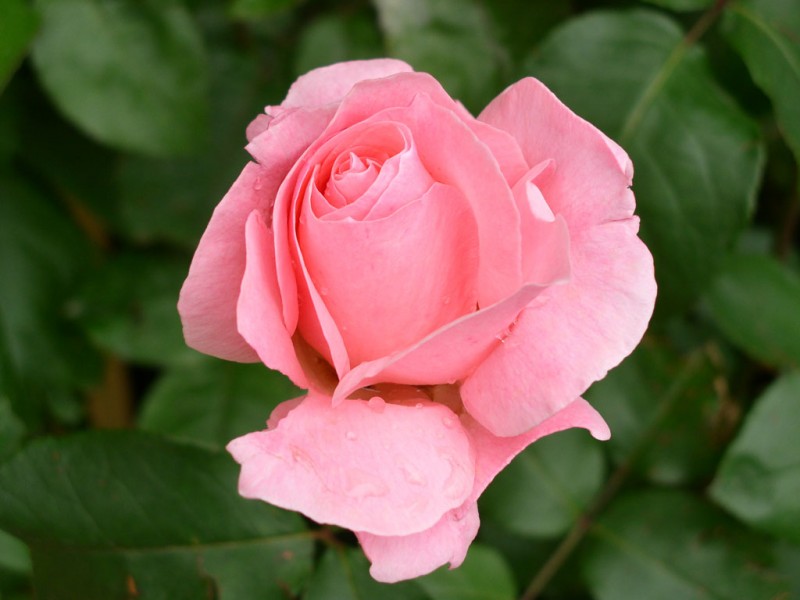 উপস্থাপনায়
মোছা:শেলীনা খাতুন
সহকারি শিক্ষক।
৬ নং পাকুড়িয়া সরকারি প্রাথমিক বিদ্যালয়।
দৌলতপুর,কুষ্টিয়া।
পাঠ পরিচয়
শ্রেণিঃ৪র্থ    
বিষয়ঃপ্রাথমিক বিজ্ঞান   
পাঠ শিরোনামঃ আবহাওয়া ও জলবায়ু।
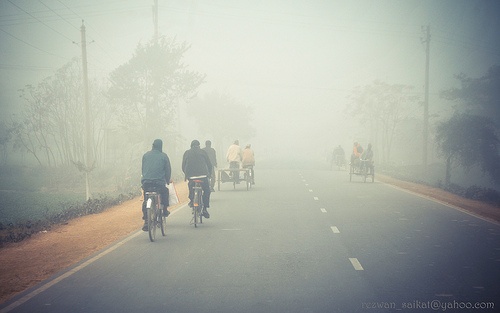 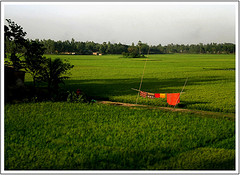 আবহাওয়া ও জলবায়ু
শিখনফল
৬.১.১ বায়ুপ্রবাহের কারণ ব্যাখ্যা করতে পারবে।
৬.১.২ মেঘ ও বৃষ্টি কীভাবে হয় তা ব্যাখ্যা করতে পারবে।
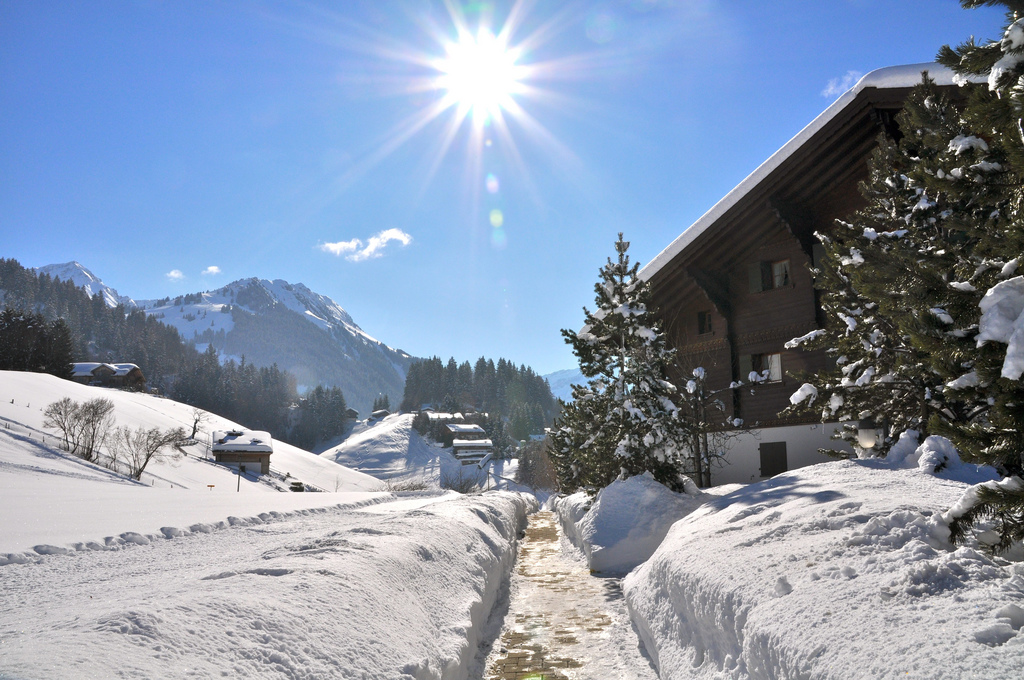 রৌদ্রউজ্জ্বল দিন
১।গ্রীষ্ম কালে খুব গরম লাগে।
২। আমরা ঘামতে থাকি।
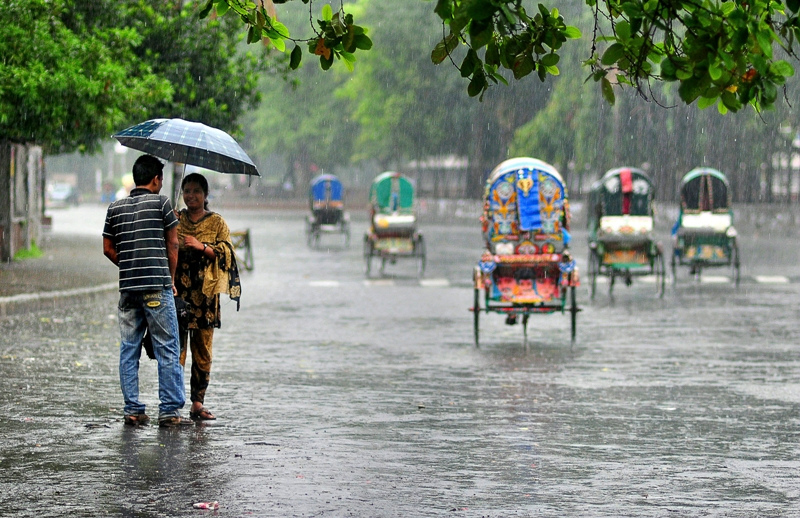 মেঘ- বৃষ্টি
১।সূর্য দেখা যায় না।
২।আকাশের অবস্থা পাল্টায়।
৩।দক্ষিন দিক থেকে বায়ু প্রবাহিত হয়।
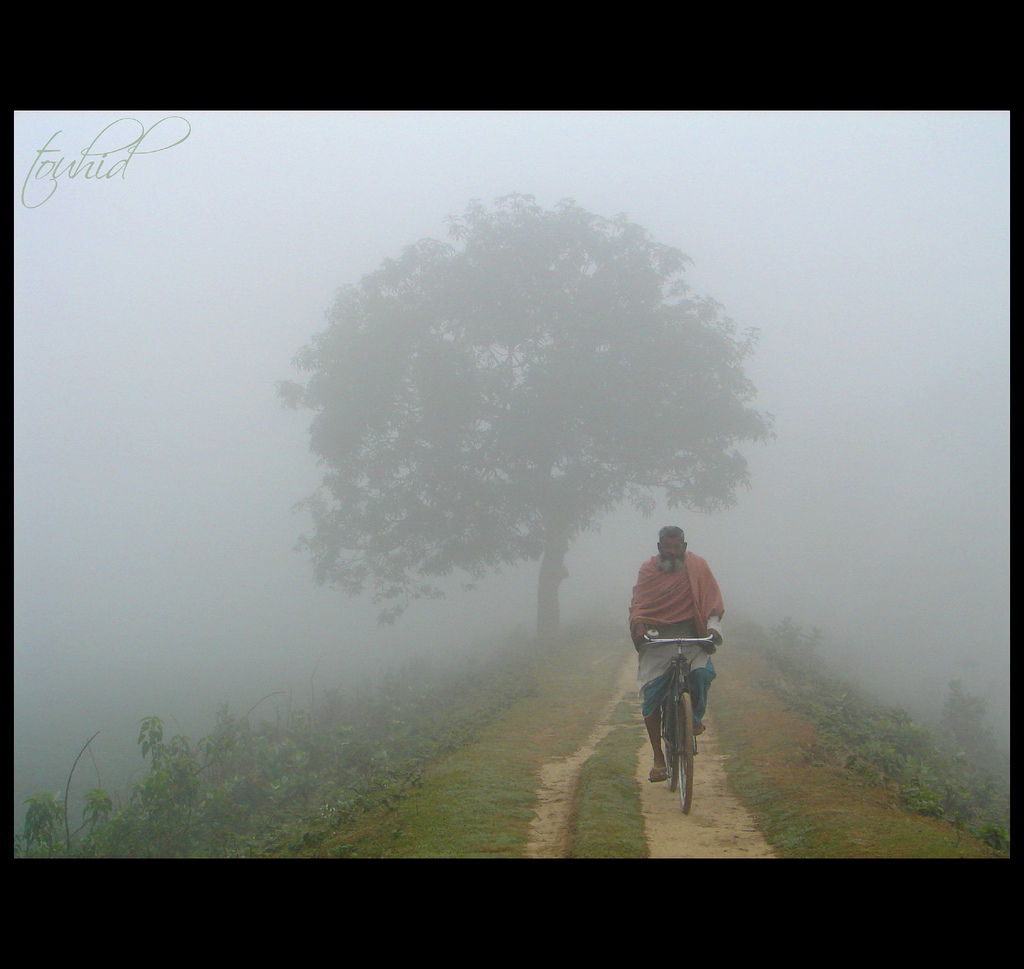 কুয়াশায় ও শীতে চাদর গায়ে দিয়ে আছে মানুষ।
১।শীতকালে শীত পড়ে।
২।কখনো  কখনো  সারাদিন কুয়াশা থাকে।
৩।বায়ু উত্তর দিক থেকে প্রবাহিত হয়।
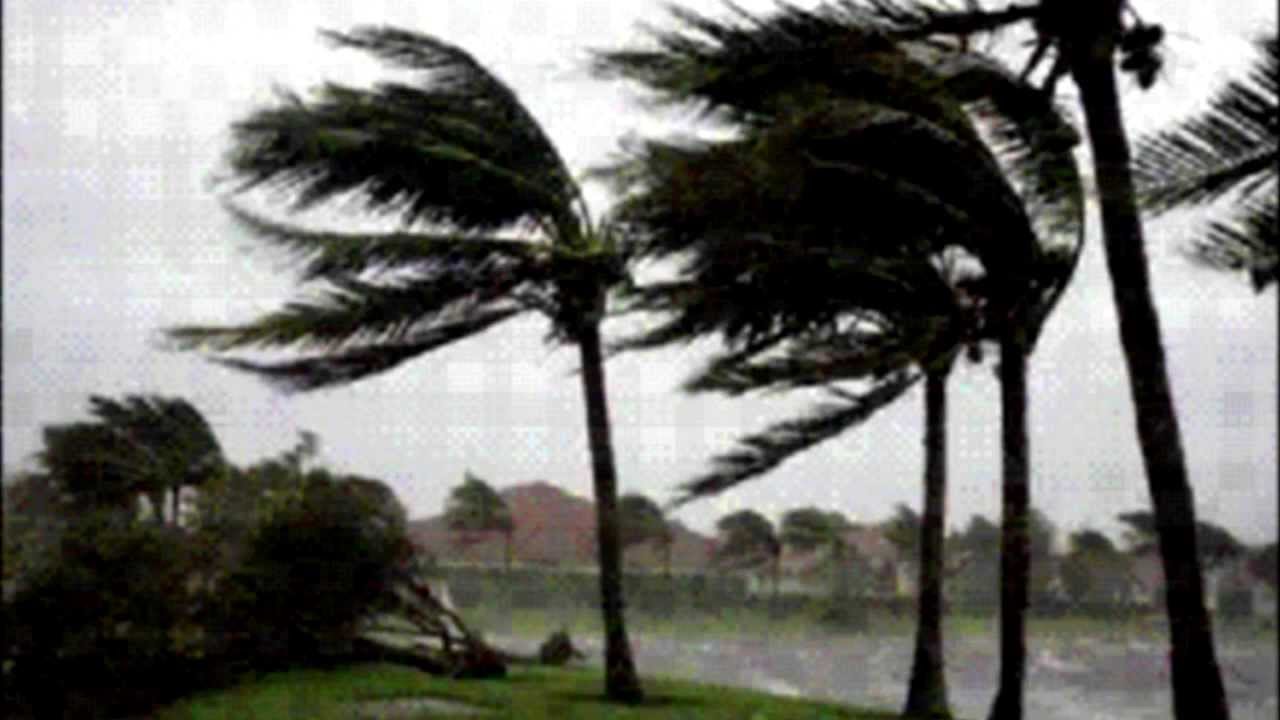 ঝড়
বায়ু প্রবাহের কারনে গাছের পাতা নড়ে।
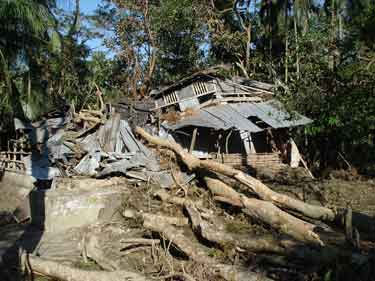 জোর বাতাসে গাছপালা ও  ঘর বাড়ি ভেঙ্গে যায়।
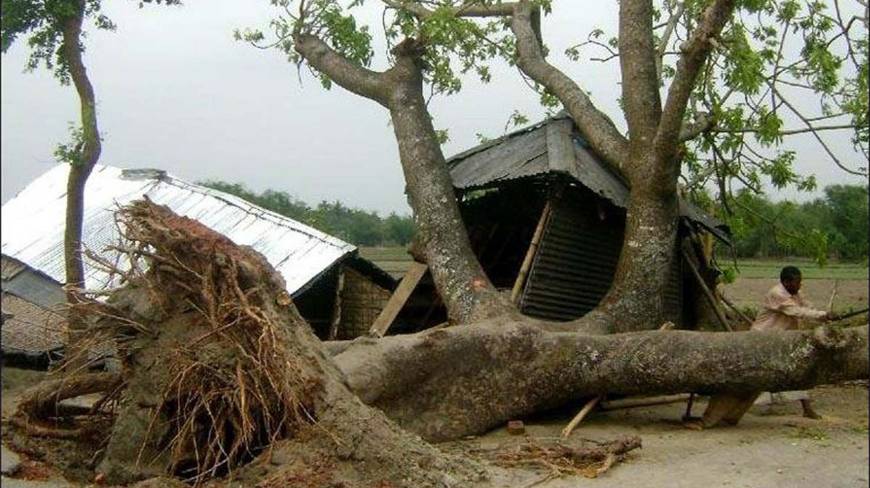 জোর বাতাসে গাছ পালা ভেঙ্গে যায়।
আবহাওয়ার উপাদানঃ
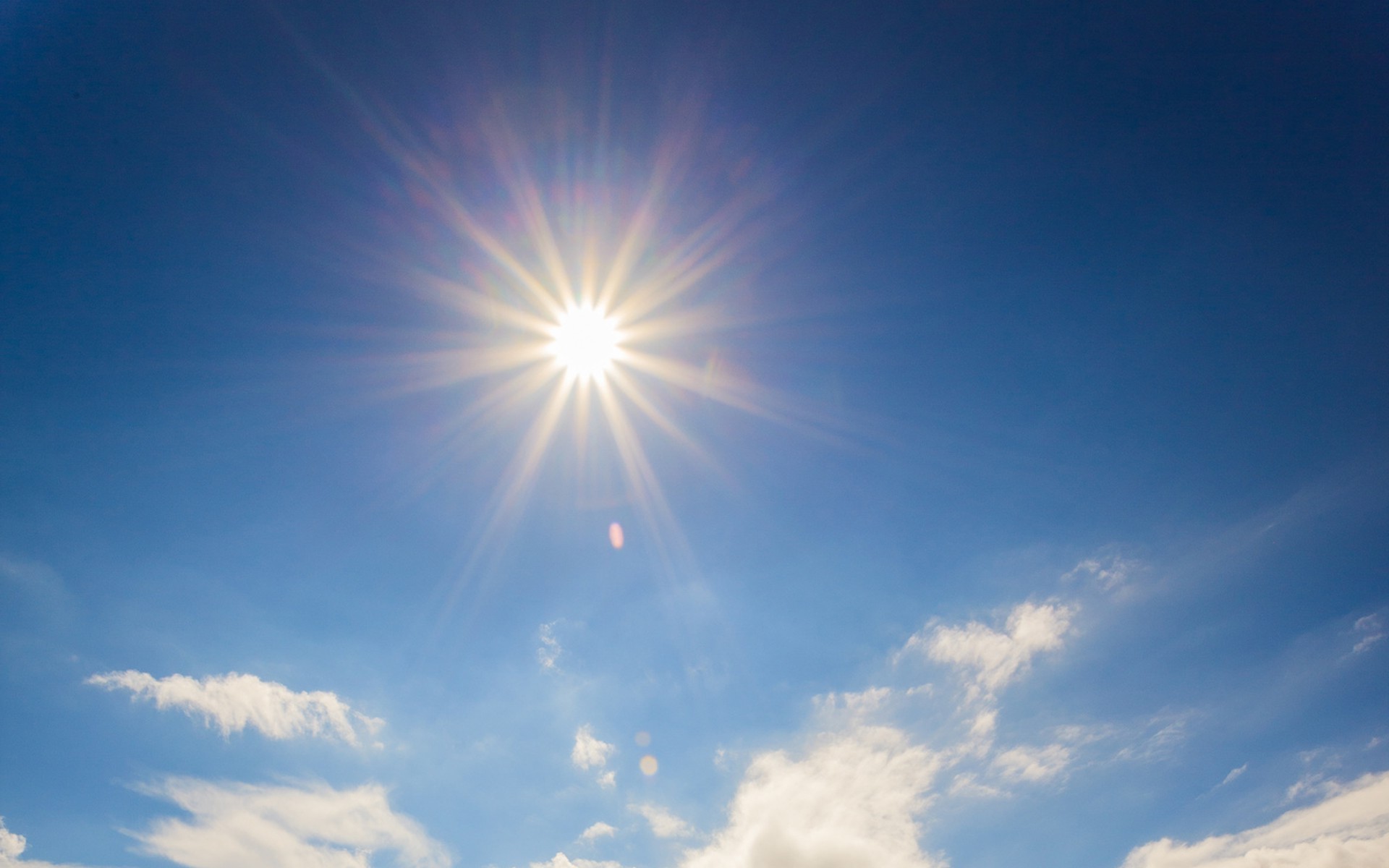 সূর্য
তাপমাত্রা দিয়ে বোঝা যায় গরম না শীত পড়ছে।
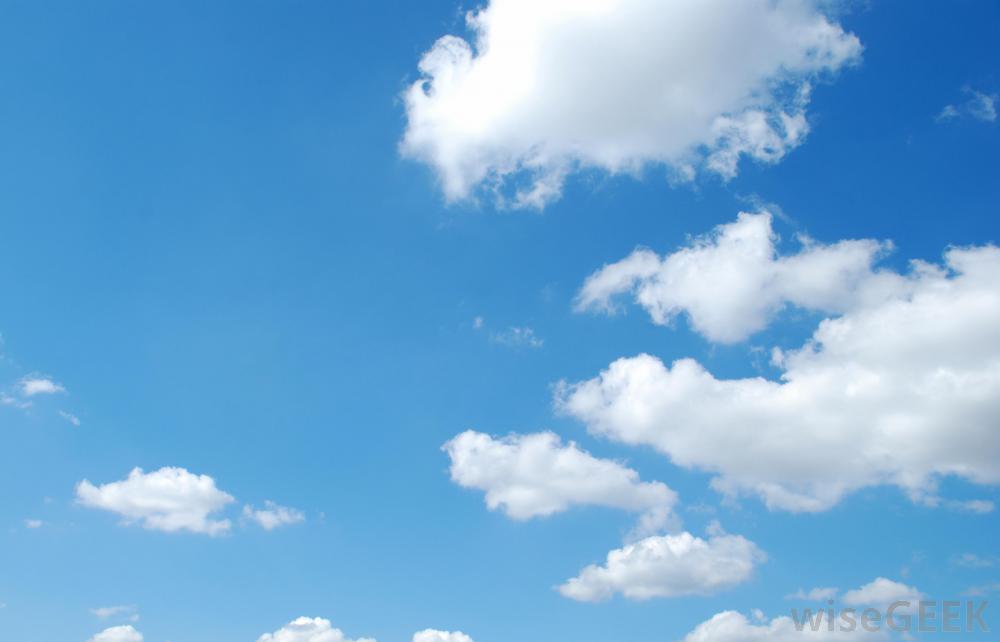 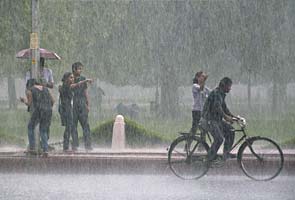 বৃষ্টি
মেঘ
বায়ু কতটা শুষ্ক বা ভেজা তা বোঝা যায় আদ্রতা দিয়ে।
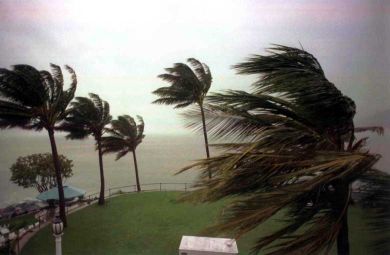 বায়ুপ্রবাহ
বায়ু কতটা জোরে বইছে ও কোন দিক থেকে বইছে তা বোঝা যায় বায়ুপ্রবাহ দিয়ে।
বায়ুপ্রবাহ
তাপমাত্রা
আদ্রতা
পাঠ্য বইয়ের সংযোগ
পাঠ্য বইইয়ের ৬৮ পৃষ্ঠা খুলে মিলিয়ে দেখতে বলব।
দলীয় কাজঃ
১।দলঃ
আবহাওয়া সম্পর্কে আলোচনা কর।
২। দলঃ
আবহাওয়ার উপাদান গুলোর নাম কি কি  আলোচনা কর।
শূন্যস্থান পূরণ করঃ
১।বাংলাদেশে.............কালে কুয়াশা পড়ে।
শীতকালে
সংক্ষিপ্ত উত্তর প্রশ্নঃ
১। আবহাওয়ার উপাদান গুলোর নাম লিখ।
রচনা মূলক প্রশ্নঃ
১।আবহাওয়া বলতে কি বোঝ?
ধন্যবাদ
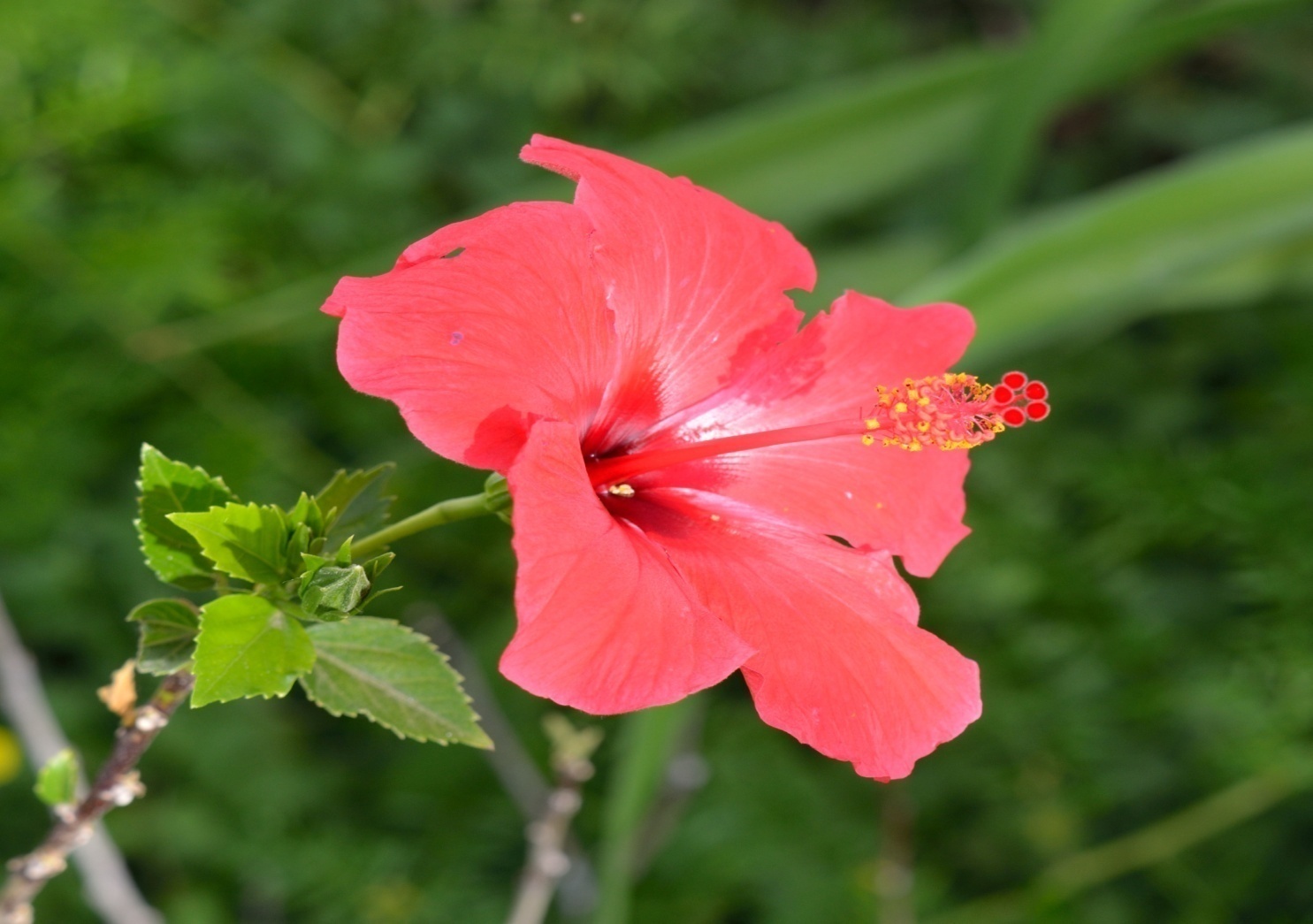